IDEGEN NYELV OKTATÁS
Levelező tagozaton
MATE KÁROLY RÓBERT CAMPUS
2024/25. tanév
AZ OKLEVÉL MEGSZERZÉSÉNEK FELTÉTELE
Nyelvvizsga bizonyítvány már egy szakon sem szükséges az oklevél megszerzéséhez.

Szaknyelvet minden levelezős hallgatónak lehetősége van tanulni, de ez sem feltétele az oklevél megszerzésének.

Az idegen nyelvi tárgyak szabadon választhatók, azaz nem kötelező őket felvenni.

Az idegen nyelvi tárgyak 0 kreditesek.
VÁLASZTHATÓ IDEGEN NYELVEK
Gyöngyösön oktatott nyelvek:
angol
német 
francia 
Mivel szaknyelvet is fognak tanulni, azt a nyelvet legyenek szívesek választani, amelyből erősebb alapokkal rendelkeznek!
Kezdő nyelvet nem oktatunk.
IDEGEN NYELVI TÁRGYAK
Felsőoktatási szakképzésen:
Angol / Német / Francia nyelv 1-2.
Gazdasági / Agrárszaknyelvi angol / német / francia

Alapképzésen:
Angol / Német / Francia nyelv 1-2.
Gazdasági / Agrárszaknyelvi angol / német / francia 1-2.

Mesterképzésen:
Gazdasági /Agrárszaknyelvi angol / német / francia 1-2.
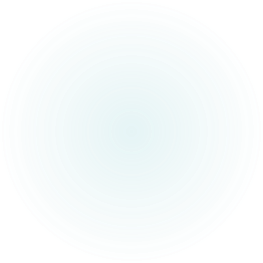 FONTOS ÉV ELEJI TEENDŐK
A tárgyat szeptember 9-ig legyenek szívesek felvenni! (A C tárgyakat szept. 10-11-én nézik át.)

A konzultációk időpontját a Neptunban fogják látni, a teendőket pedig a kurzus oktatójától Neptun üzenetben fogják megkapni.
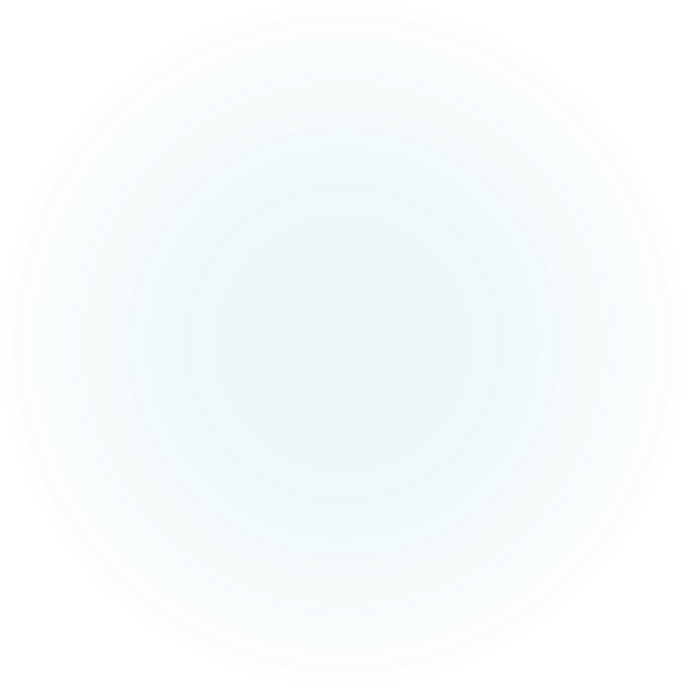 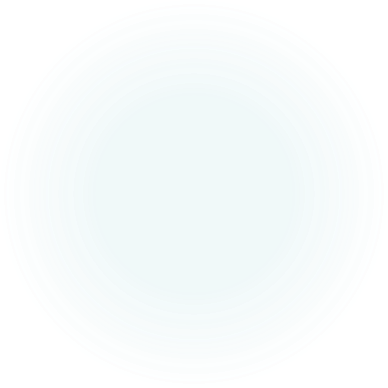 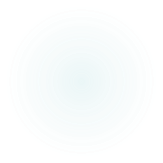 Amennyiben további kérdésük van, 
Szabó Rozália
szakcsoportvezetőhöz legyenek szívesek fordulni az alábbi email-címen: 

szabo.rozalia@uni-mate.hu